Unit 5Words
What activity can you see?
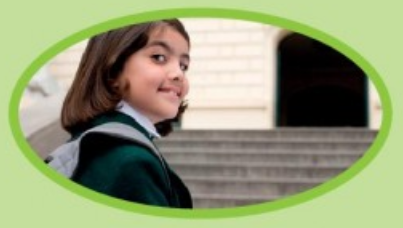 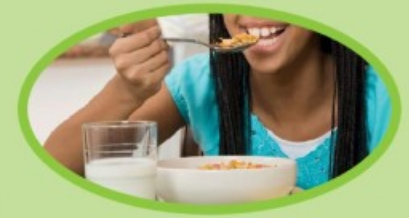 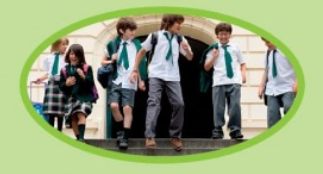 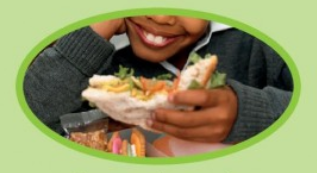 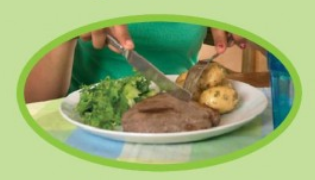 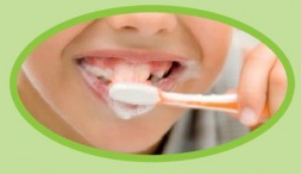 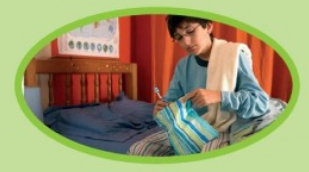 Words
get up 
have breakfast 
go to school 
have lunch 
go home
have dinner 
brush my teeth
go to bed
Funny animal names
budgerigar
lynx
warthog
walking stick
(stick insect)
platypus
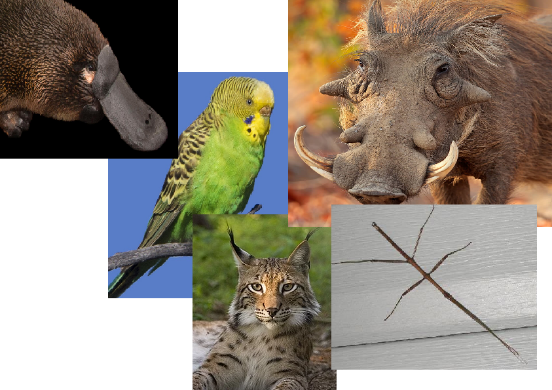 WB 46/1.